Hasiči  Chodíme tam odkud jiní utíkají
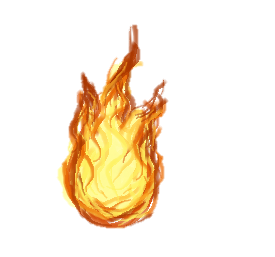 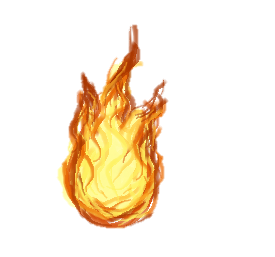 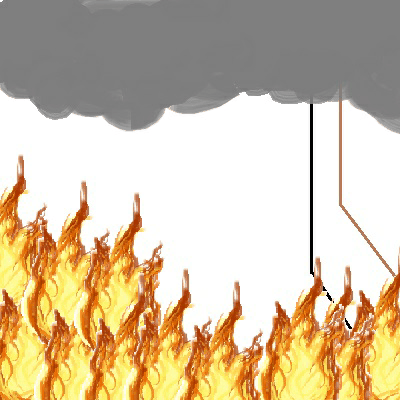 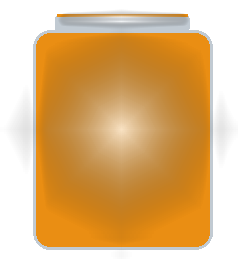 Lidé si na louce táborák dělali.
                      …
Tu najednou číslo 150 volali.
Když požárníci přijeli,
jak včeličky pilní byli,
plameny vodou uhasili.
Od té doby slyší jenom vděk
a od jara do podzimu dostávají 
od těch vděčných lidí
dobroučký med.
Petra Matulová
Tercie A 
DT1
Všeobecné a sportovní gymnázium Bruntál